UNIDAD DE ASESORÍA PRESUPUESTARIA
SENADO DE LA REPÚBLICA DE CHILE
EJECUCIÓN PRESUPUESTARIA DE GASTOS ACUMULADAal mes de Febrero de 2017Partida 04:CONTRALORÍA GENERAL DE LA REPÚBLICA
Valparaíso, abril 2017
Ejecución Presupuestaria de Gastos Acumulada al mes de Febrero de 2017 Contraloría General de la República
Principales hallazgos

Con un presupuesto vigente de $73.198 millones, la ejecución de la Partida al mes de febrero fue de $4.809 millones, equivalente a un 6,6%. Con ello, la ejecución acumulada ascendió a $11.359 millones, equivalente a un gasto de 15,5%.
La mayor erogación, se registra en el Subtítulo 22 Gasto e Personal, que representa el 65% de los recursos de Contraloría General de la República, con una ejecución de 15,3%. 
Las Iniciativas de Inversión, Subtítulo 31, contiene un presupuesto de $2,880 millones y presente cero avance al mes de enero. 
La Adquisición de Activos No Financieros, con un presupuesto de $3.362 millones,  presenta un 0,3% de ejecución.
2
Ejecución Presupuestaria de Gastos Acumulada al mes de Febrero de 2017 Contraloría General de la República
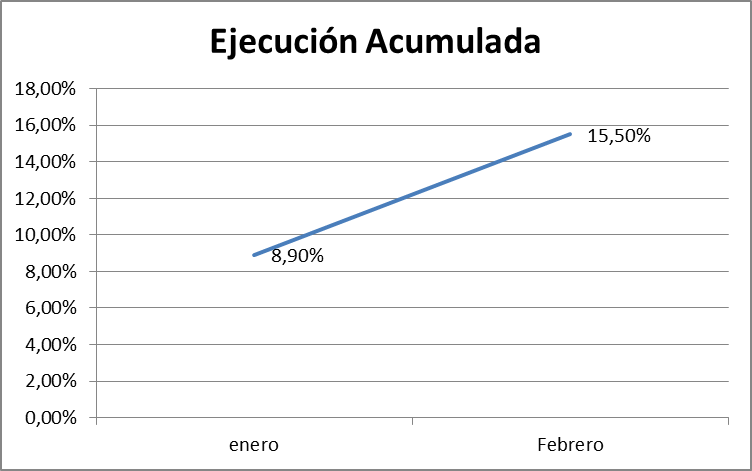 3
Ejecución Presupuestaria de Gastos Acumulada al mes de Febrero de 2017 Contraloría General de la República
en miles de pesos 2017
Fuente: Elaboración propia en base  a Informes de ejecución presupuestaria mensual de DIPRES
4
Ejecución Presupuestaria de Gastos Acumulada al mes de Febrero de 2017 Partida 04, Capítulo 01, Programa 01: CONTRALORÍA GENERAL DE LA REPÚBLICA
en miles de pesos 2017
5
Fuente: Elaboración propia en base  a Informes de ejecución presupuestaria mensual de DIPRES